CSC215
Lecture
Memory   Management
Outline
Static vs Dynamic Allocation
Dynamic allocation functionsmalloc, realloc, calloc, free
Implementation
Common errors
Static vs Dynamic Allocation
C language supports 2 kinds of memory allocation through variables:
Static allocation is what happens when you declare a static or global variable
each static or global variable defines one block of space, of a fixed size
space is allocated once, when your program is started
is never freed.
Automatic allocation happens when you declare automatic variable
such as function argument or local variable
space is allocated when compound statement containing declaration is entered
is freed when that compound statement is exited
A 3rd important kind of memory allocation:
Dynamic allocation is not supported by C variables but is available via C Library functions.
allocation of memory at compile-time  before the associated program is executed
Allows programs to determine as they are running where to store some information
You need dynamic allocation you do not know before the program runs:
- the amount of memory you need, or
- how long you continue to need it
Dynamic Allocation
The only way to get dynamically allocated memory is via a system call
via a C Library function call
the only way to refer to dynamically allocated space is through a pointer
generally use dynamic allocation only when neither static nor automatic allocation will serve:
because it is less convenient, and 
because the actual process of dynamic allocation requires more computation time
To allocate memory, use one of the functions:
void* malloc(size_t size);
void* calloc(size_t nmem, size_t size);
void* realloc(void* ptr, size_t size);
To deallocate memory pointed to by ptr use the function:
void free(void* ptr);
Must include <stdlib.h>
Dynamic Allocation
Allocating String Buffer
Automatic allocationchar str[1000];scanf("%s", str);

Dynamic allocationchar* str = malloc(1000);scanf("%s", str);
Dynamic Allocation
Allocating 1-D Array
Automatic allocationfloat f[50];f[2] = 3.5;

Dynamic allocationfloat* f = malloc(50*sizeof(float));f[2] = 3.5;
Dynamic Allocation
Allocating 2D Array
Automatic allocationint arr[3][4];arr[1][2] = -7;
Dynamic allocationint** arr = malloc(3*sizeof(int*));int i;for (i=0; i<3; i++)  arr[i] = malloc(4*sizeof(int));arr[1][2] = -7;

Also:int** arr1 = malloc(3*sizeof(int*));arr[0] = malloc(3*4*sizeof(int));int i;for (i=1; i<3; i++)  arr[i] = arr[i-1]+4;
Multidimensional Arrays
Syntax: <type> <name>[<dim1size>][<dim2size>]...[<dimNsize>];Example: int threedim[5][10][4];
Initializer: = { { {..},{..},{..}}, {...}, {...}}Example:	int twodim[2][4]={{1,2,3,4},{-1,-2,-3,-4}}; /* or simply: */		int twodim[2][4]={1, 2, 3, 4, -1, -2, -3, -4};
You cannot omit any dimension size if no initializer exists
Accessing individual elements: <name>[<dim1index>][<dim2index>]...[<dimNindex>]Example:	twodim[1][2]=5; printf("%d\n", twodim[0][3]);
Allocation:
twodim 3bf71a0c
3bf71a10
3bf71a14
3bf71a18
3bf71a1c
3bf71a20
3bf71a24
3bf71a28
Multidimensional Arrays
Pointer style: <type> ** <name>; /* add * for every extra dimension */a pointer to the 1st element of an array, each element of which is a pointer to the 1st element in an array
More flexibility:Example: char b[4][7] = {"CSC111", "CSC113", "CSC212", "CSC215"};		char *bb[] = {"CSC215", "This is a beautiful morning","M","I guess so"};
Still have [ ]?
To define pure pointer 2D array:
Declare <type>** x variable
Allocate memory for N elements of type <type>* (1st dimension) 
For each of these elements, allocate memory for elements of type <type> (2nd dimension)
Ignore it for now, you need to learn about memory managements in C first.
Arguments to main: int main(int argc, char** argv){ … }
Name of the executable is always the element at index 0for (i=0; i<argc; i++) printf("%s\n", argv[i]);
Arrays of Pointers
Example is an array of strings:char *suit[ 4 ] = { "Hearts", "Diamonds", "Clubs", "Spades" };
strings are pointers to the first character
char * each element of suit is a pointer to a char
strings are not actually stored in the array suit, only pointers to the strings are stored
suit array has a fixed size, but strings can be of any size
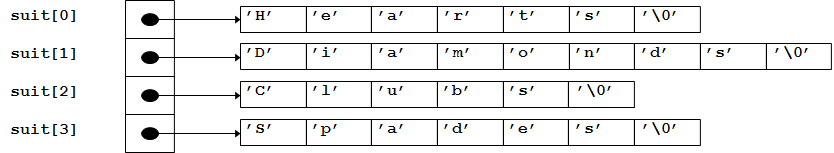 Arrays of Pointers
Creating multidimensional array dynamically:
Each dimension except the most inner one stores pointers to the next level (inner) sub arrays
Data are stored in the inner dimension
Example: int arr[3][4]; can be allocated dynamically in the following way:
int** parr;
if (( arr = malloc( 3 * sizeof(int*)))){
  int i;
  for (i=0; i < 3; i++)
    arr[i] = malloc(4 * sizeof(int));
}
Common Dynamic Allocation Errors
Initialization errorsdo not assume memory returned by malloc and realloc to be filled with zeros
Failing to check return valuessince memory is a limited resource, allocation is not always guaranteed to succeed
Memory leakForgetting to call free when the allocated memory is no more needed
Writing to already freed memoryif pointer is not set to NULL it is still possible to read/write from where it points to
Freeing the same memory multiple timesmay corrupt data structure
Example
#include <stdio.h>
#include <stdlib.h>
int main(){
  int input, n, count = 0;
  int *numbers = NULL, *more_numbers = NULL;
  do {
    printf ("Enter an integer (0 to end): ");
    scanf("%d", &input);
    count++;
    more_numbers=(int*)realloc(numbers,                           count * sizeof(int));
    if (more_numbers!=NULL) {
      numbers = more_numbers;
      numbers[count-1] = input;
    else {
      free(numbers);
      puts("Error (re)allocating memory");
      return 1;
    }
  } while (input!=0);
printf ("Numbers entered: ");
  for (n=0;n<count;n++) 
    printf ("%d ",numbers[n]);
  free (numbers);
  return 0;
}
Example: mat.c
#include <stdio.h>
#include <stdlib.h>
#include "mat.h"

int** get_matrix(int rows, int cols){
  int  i, **matrix;
  if (matrix = (int**)malloc(rows*sizeof(int*)))
    if (matrix[0] = (int*)calloc(rows*cols,sizeof(int))){
      for (i=1; i<rows; i++)
        matrix[i] = matrix[0] + cols * i;
      return matrix;
    }
  return NULL;
}

void free_matrix(int** m){
  free(m[0]);
  free(m);
}
Compare with:
if (matrix = 
      (int**) malloc(rows*sizeof(int*)))
  for (i=0; i<rows; i++)
    if(!(matrix[i] =       (int*) calloc(cols,sizeof(int))))
      return NULL;
   return matrix;
Compare with:
void free_matrix(int*** m){
  free(*m[0]);
  free(*m);
  *m = NULL;
}
Example: mat.c
void fill_matrix(int** m, int rows, int cols){
  int i, j;
  for (i=0; i < rows; i++)
    for (j=0; j < cols; j++){
      printf("Enter element [%d, %d]:", i, j); scanf("%d", &m[i][j]);
    } 
}
void print_matrix(int** m, int rows, int cols){
  int i, j;
  for (i=0; i < rows; i++){
    for (j=0; j < cols; j++) printf("%d\t", m[i][j]);
    printf("\n");
  }   
}
int** transpose(int** m, int rows, int cols){
  int i, j, **t = get_matrix(cols, rows);
  for (i=0; i < rows; i++)
    for (j=0; j < cols; j++) t[j][i] = m[i][j];
  return t; 
}
Example: mat.h
#if !defined MAT
#define MAT

int** get_matrix(int, int);

void free_matrix(int**);		/* OR */ 	void free_matrix(int***);

void fill_matrix(int**, int, int);

void print_matrix(int**, int, int);

int** transpose(int**, int, int);

#endif
Example: test.c
#include <stdio.h>
#include "mat.h"

int main(){
  int r, c;
  printf("How many rows? "); scanf("%d", &r);
  printf("How many columns? "); scanf("%d", &c);

  int** mat = get_matrix(r, c);

  fill_matrix(mat, r, c);
  print_matrix(mat, r, c);

  int** tra = transpose(mat, r, c);
  print_matrix(tra, c, r);

  free_matrix(mat);		/* OR */
  free_matrix(tra);
  return 0;
}
free_matrix(&mat);
free_matrix(&tra);
Cryptic vs. Short C Code
Consider the following function that copies a string into another:
	void strcpy(char *s, char *t){		  int i;	 	  i = 0;		  while ((*s = *t) != '\0') {		    S++;		    T++;		  }		}
Now, consider thisvoid strcpy(char *s, char *t){  while ((*s++ = *t++) != '\0');}
and thisvoid strcpy(char *s, char *t){  while (*s++ = *t++);}
Obfuscation (software)
The International Obfuscated C Code Contesthttp://www.ioccc.org/
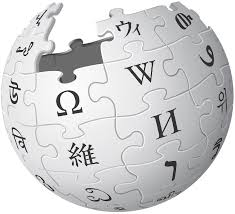 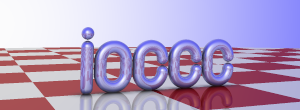